Year 11 Study Skills
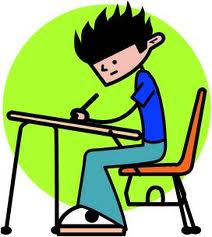 Year 11 Study Skills
By the end of this session, we will all know how to study successfully by:  

Remembering what we know about our brain preferences
Recapping strategies for how I study
Reassuring each other of how this is manageable, 
	what time is available
Realising what I could achieve
Left-brain?  Right-brain? 
Balanced-brain?
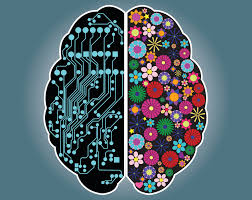 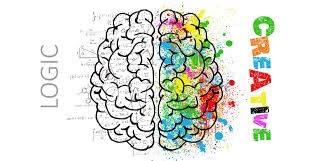 Preferred Revision Techniques
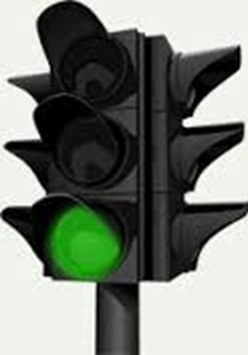 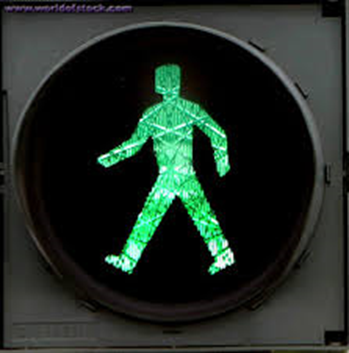 How do I study?
Get organised
Create a ‘Learning File’ for each subject
Specification
Topic overviews
Make out your own revision notes
Past Paper questions
Mark schemes
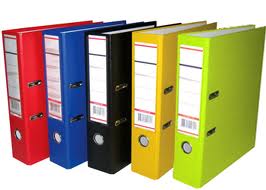 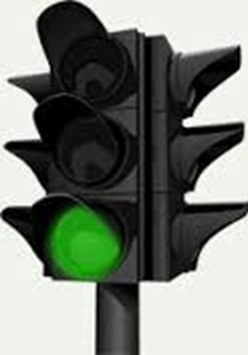 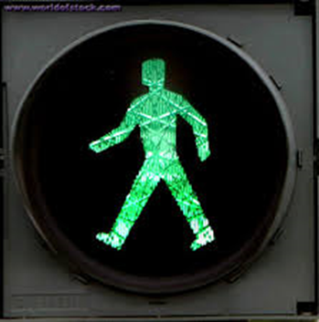 How do I study?
Know exactly …
what you are going to learn and when

Plan out a revision schedule
Use your exam timetable to help
Start with your favourite / easy subjects
Don’t forget the trickier subjects
Tick off each time you complete a session
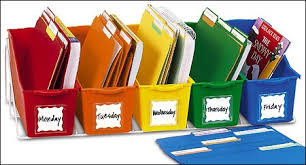 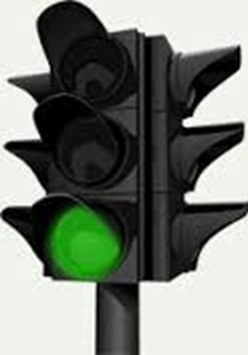 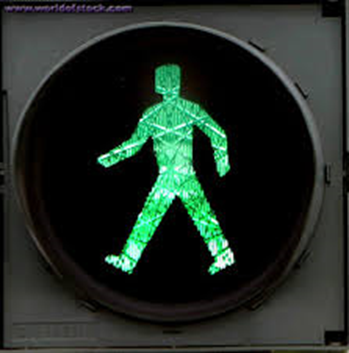 How do I study?
Get rid of distractions
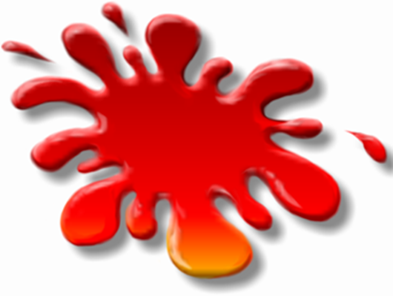 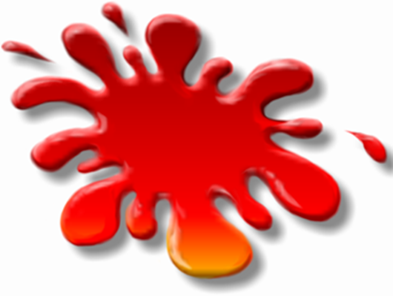 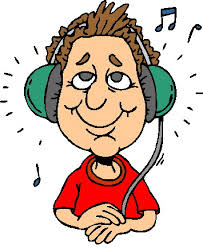 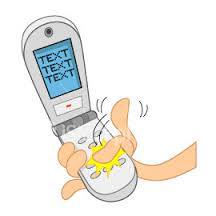 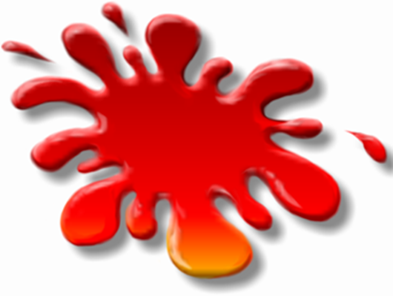 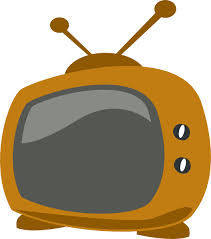 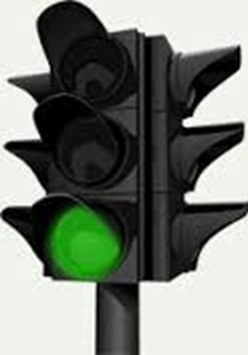 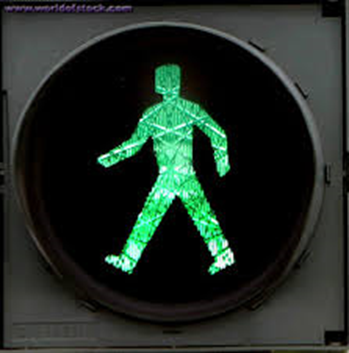 How do I study?
Test yourself
Write key words / terms /definitions out on Post-its
Retell it in a ‘story’
Teach a friend
Prepare questions for revision classes
Learn ‘lost’ marks
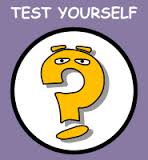 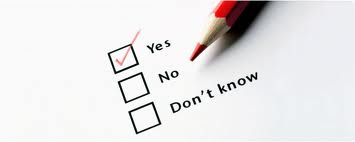 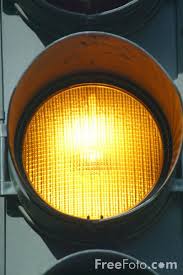 But … do I have time to study?
This evening …
how many ½ hour study sessions can you do?
Next week?
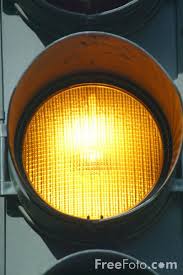 Action – ready to study
Easter holidays
Take a break – everyone needs a rest
Easter Tuesday – back to the books
You should be able to set aside at least 5 days for study
at least 4 x ½ hr study sessions per day
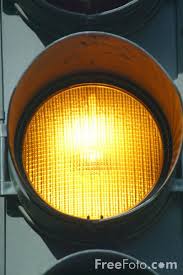 Action – ready to study
Monday 9 April – 
5 full weeks to the exams
At least 3 x ½ hour sessions each night
At least 4 x ½ hour sessions at the weekend
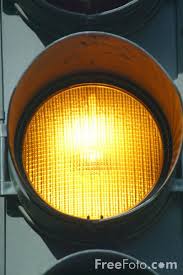 Action – ready to study
Adds up to 6100 minutes 
or
Over 98 hours of revision!!!
And that’s not counting … 
the 6 valuable lessons you have each school day!
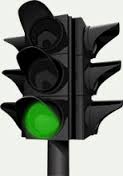 The preparation starts NOW!
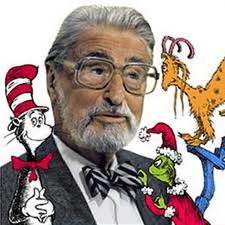 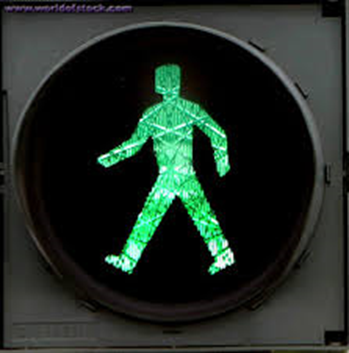 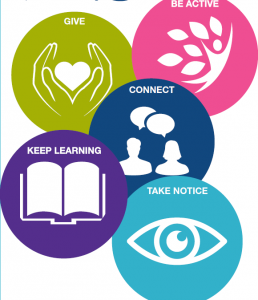 Keep taking 5 steps towell being
What could you achieve?
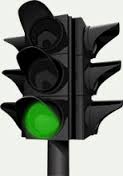 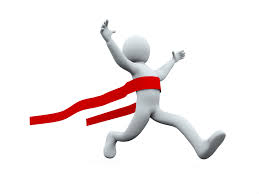 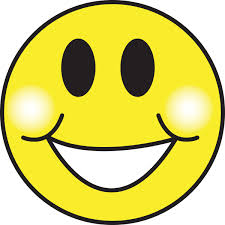 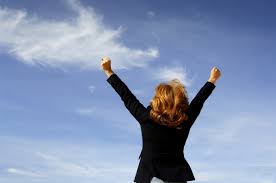